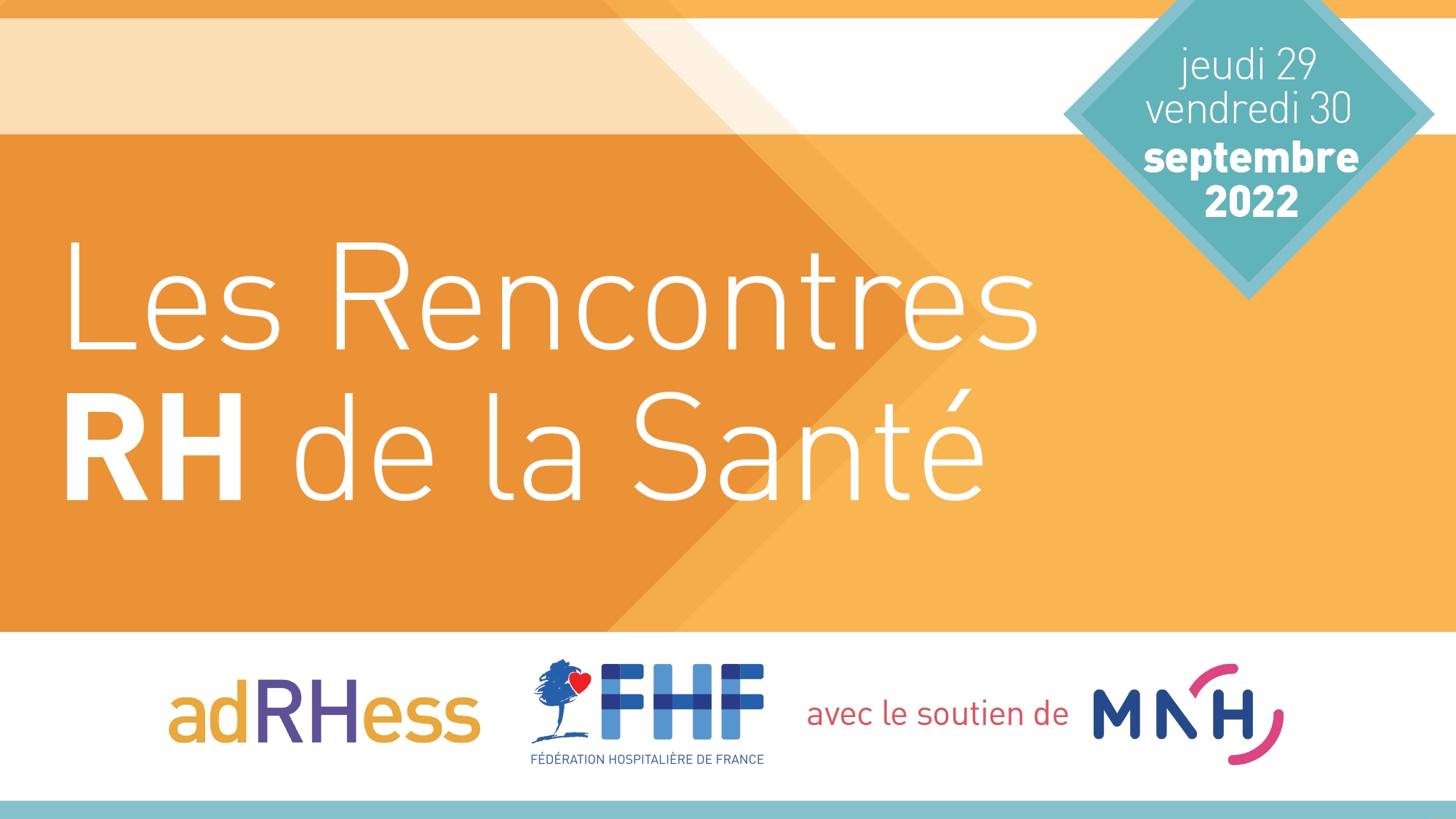 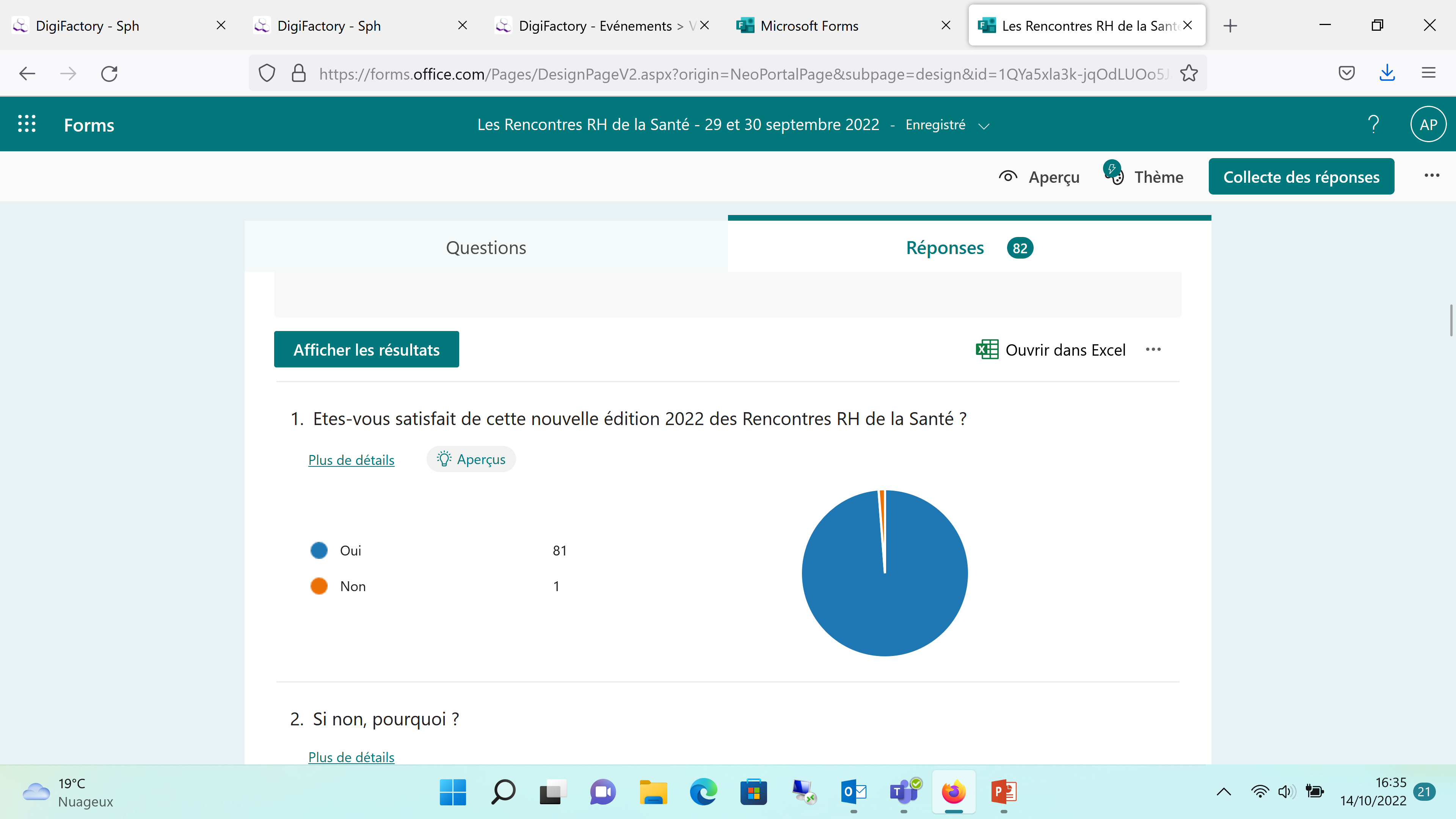 Si non, pourquoi ?

Le programme n'est pas en anticipation de nos problématiques mais plutôt à postériori de ce qui était à mettre en place. Les interventions n'étaient pas toutes à la hauteur des attendus. Enfin, le lieu central était très étroit et les lieux des ateliers mal indiqués
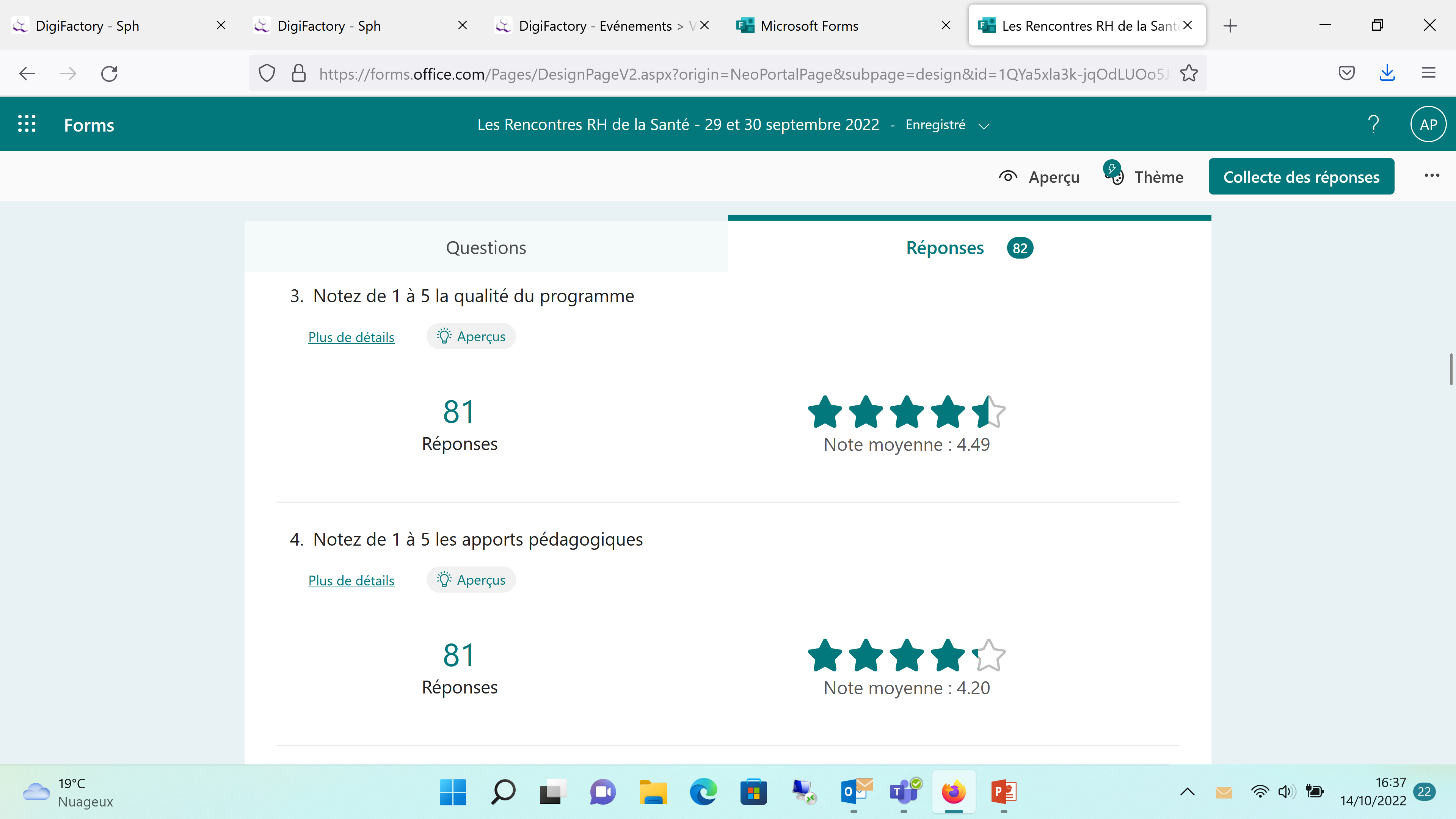 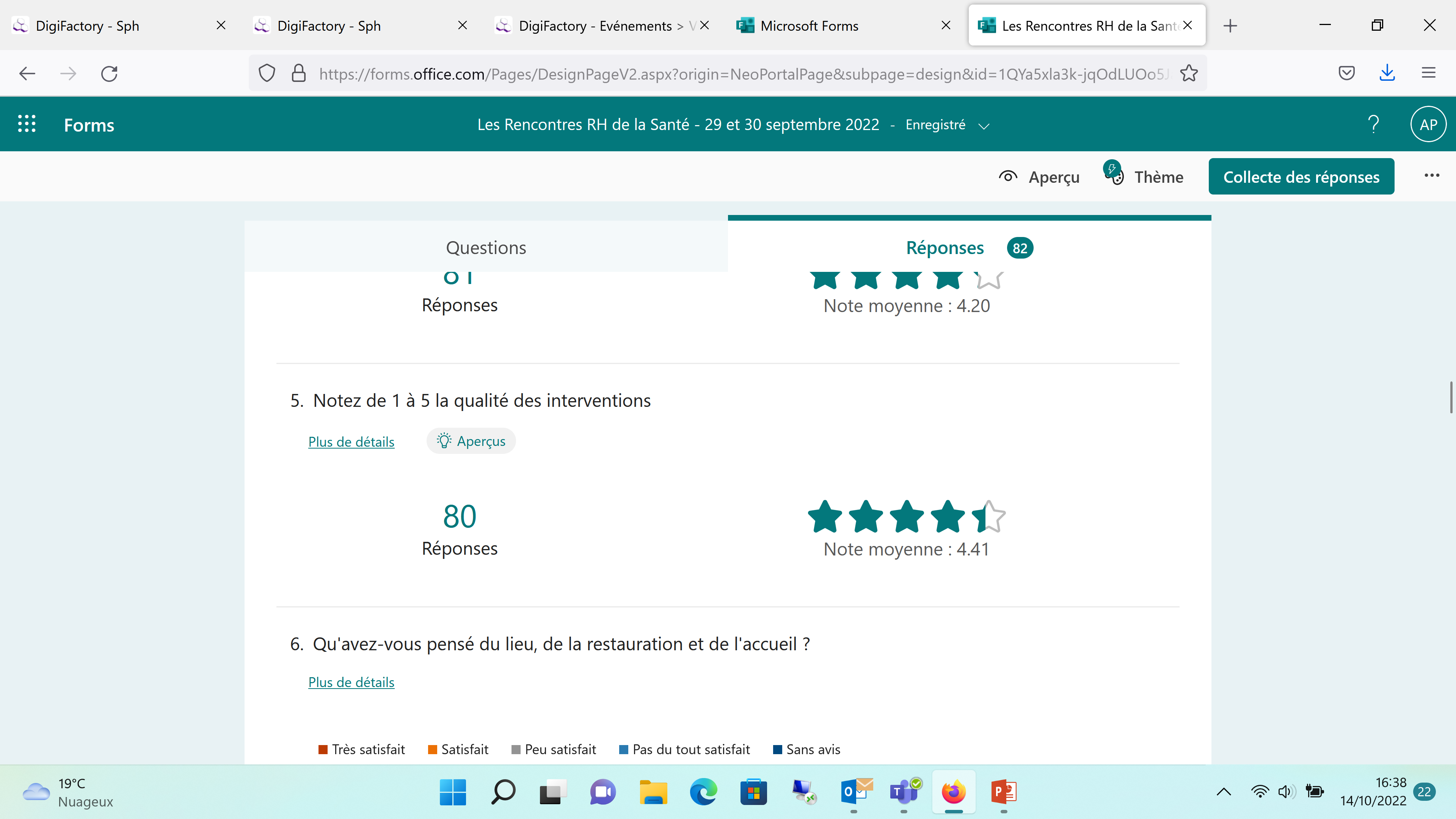 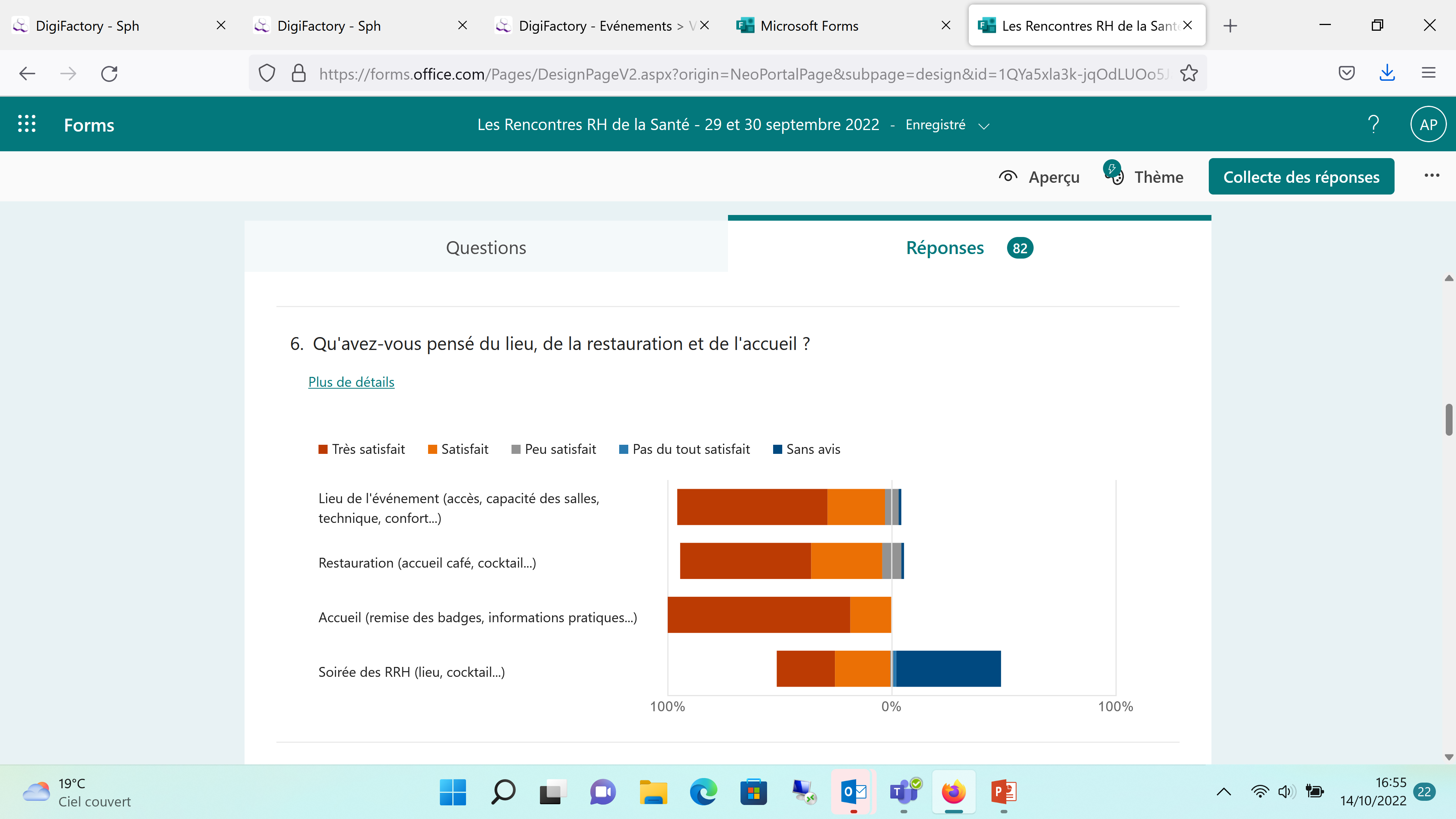 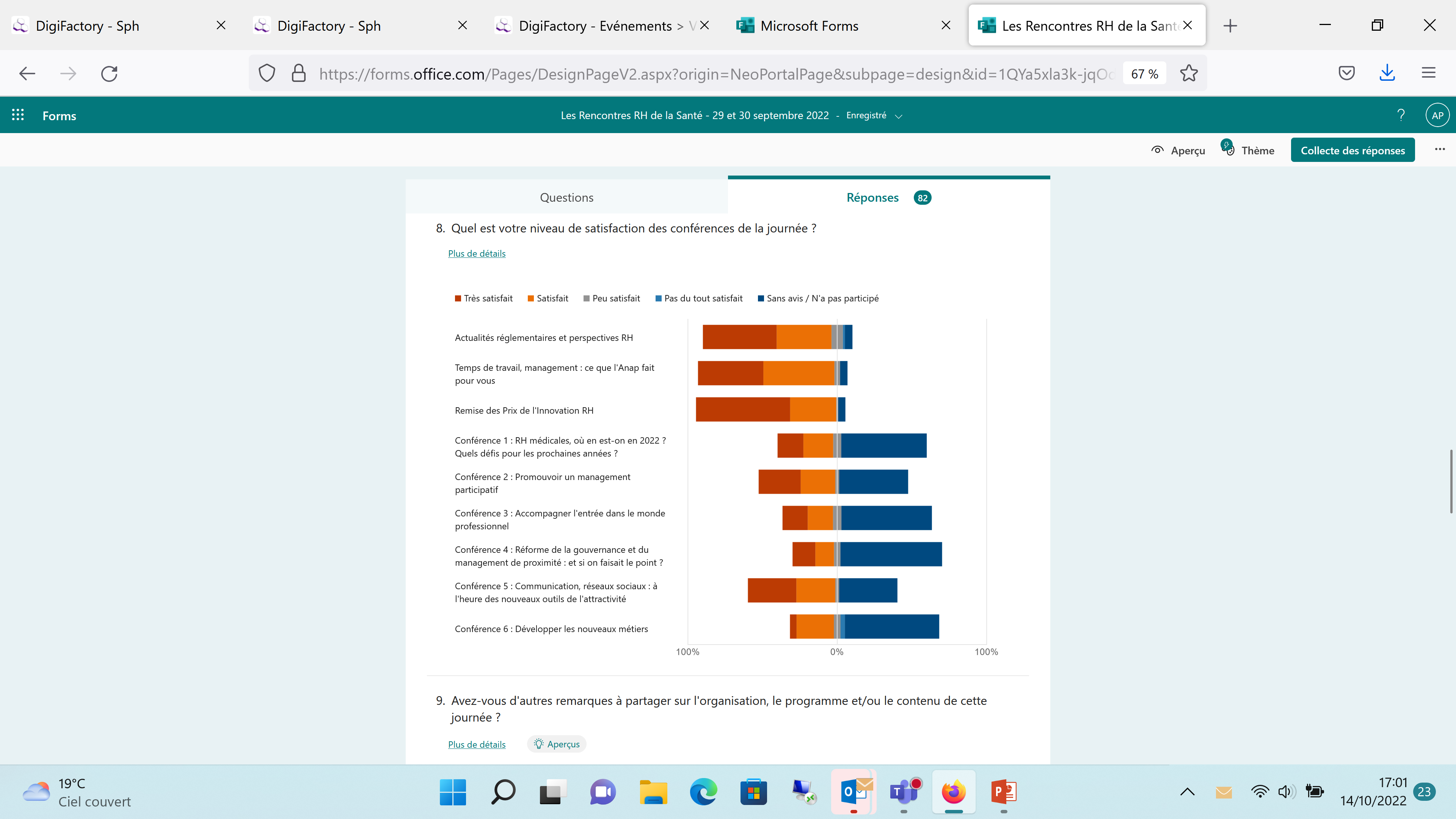 Journée du 29 septembre
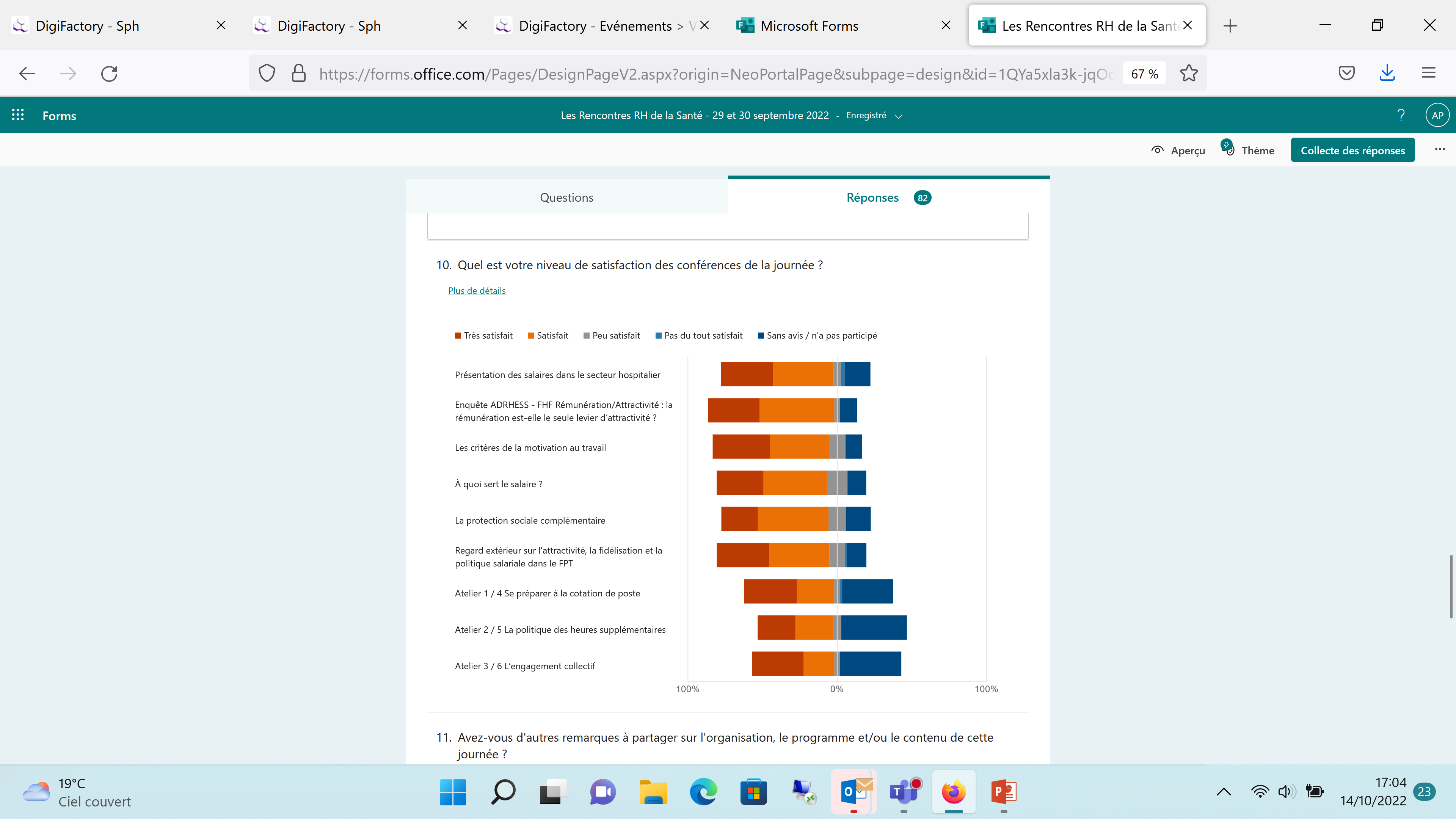 Journée du 30 septembre
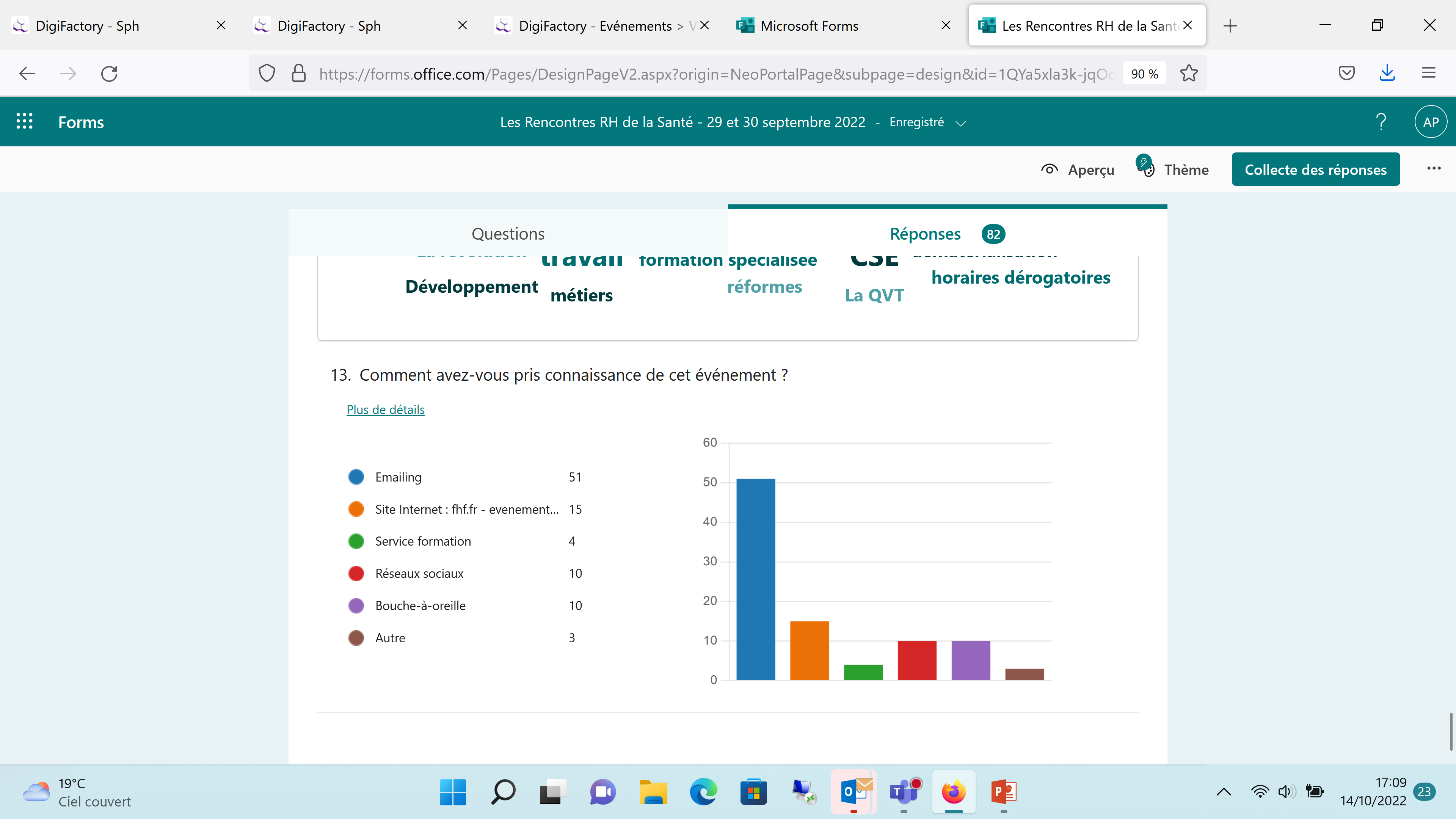